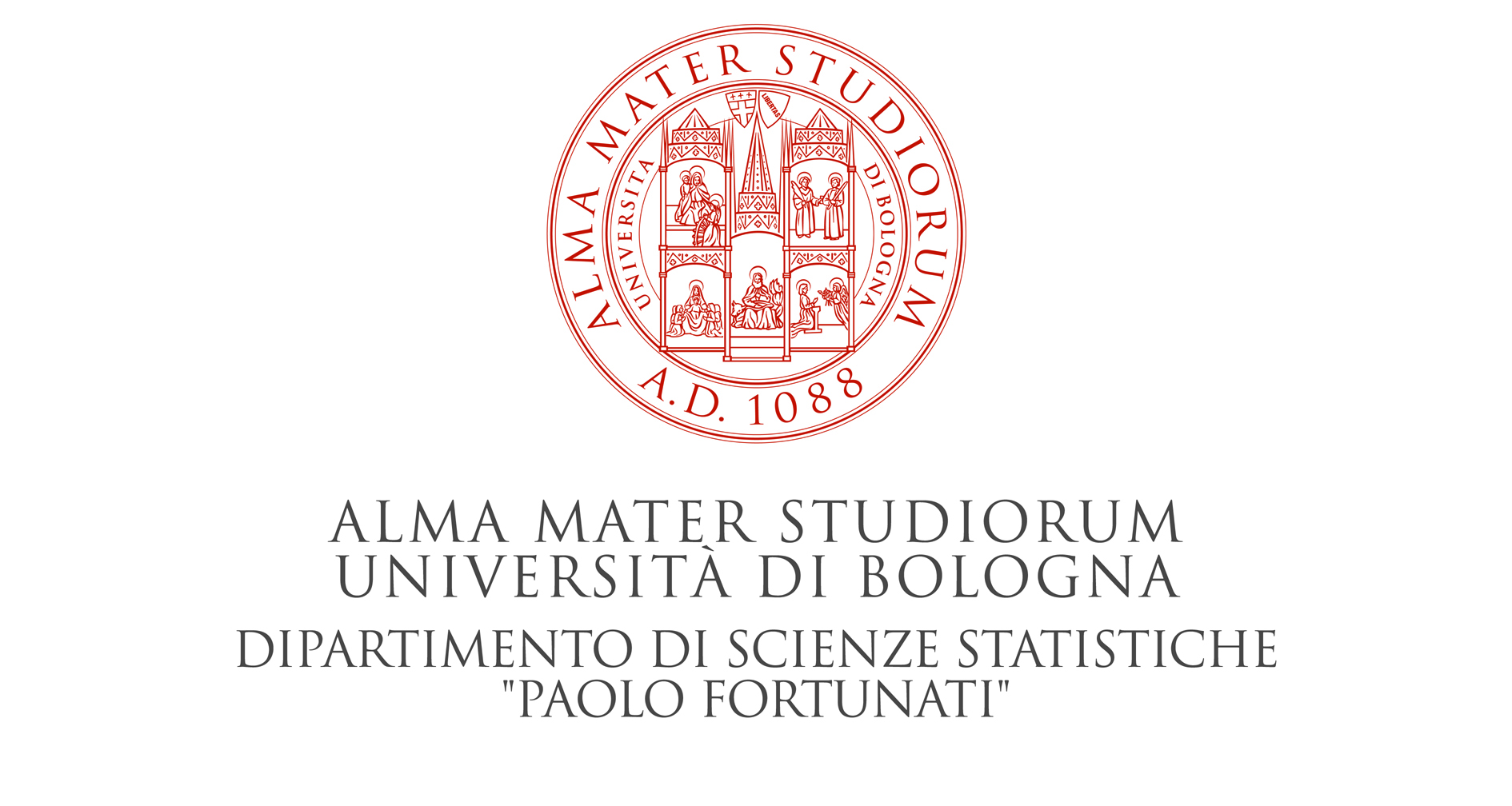 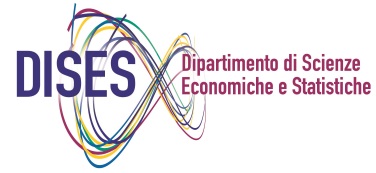 UNIVERSITÀ DI SALERNO
Fostering the interaction between academics and actuaries
A joint meeting with the UNISActuarial School
20 maggio 2019, ore 14-18
Dipartimento di Scienze Statistiche
Via delle Belle Arti 41, Bologna
AULA I
Interverranno
 Luca Ballestra, Università di Bologna
 Enrico Biffis, Imperial College of London (UK)
 Massimo Carassinu, CEO Italia Elipslife –Gruppo Swiss Re
 Giampaolo Crenca, Presidente Consiglio Nazionale degli Attuari
 Valeria D’Amato, Università degli Studi di Salerno
 Roberto Roberti, Capo Vigilanza Prudenziale, IVASS
 Susanna Levantesi, Università degli Studi di Roma, La Sapienza
 Massimiliano Menzietti, Università della Calabria
 Giorgio Spedicato, Leithà, Gruppo Unipol, Bologna
Comitato organizzatore
Luca Ballestra, Cristina Bernini, Valeria D’Amato, Paolo Foschi, Fedele Greco, Susanna Levantesi, Massimiliano Menzietti, Marilena Sibillo

Info:
Fedele Greco fedele.greco@unibo.it
Valeria D’Amato vdamato@unisa.it